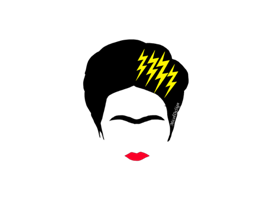 FRIDA:
FLASH Radiotherapy with hIgh Dose-rate particle beAms
WP1 - data collection for DMF/FMF Modeling
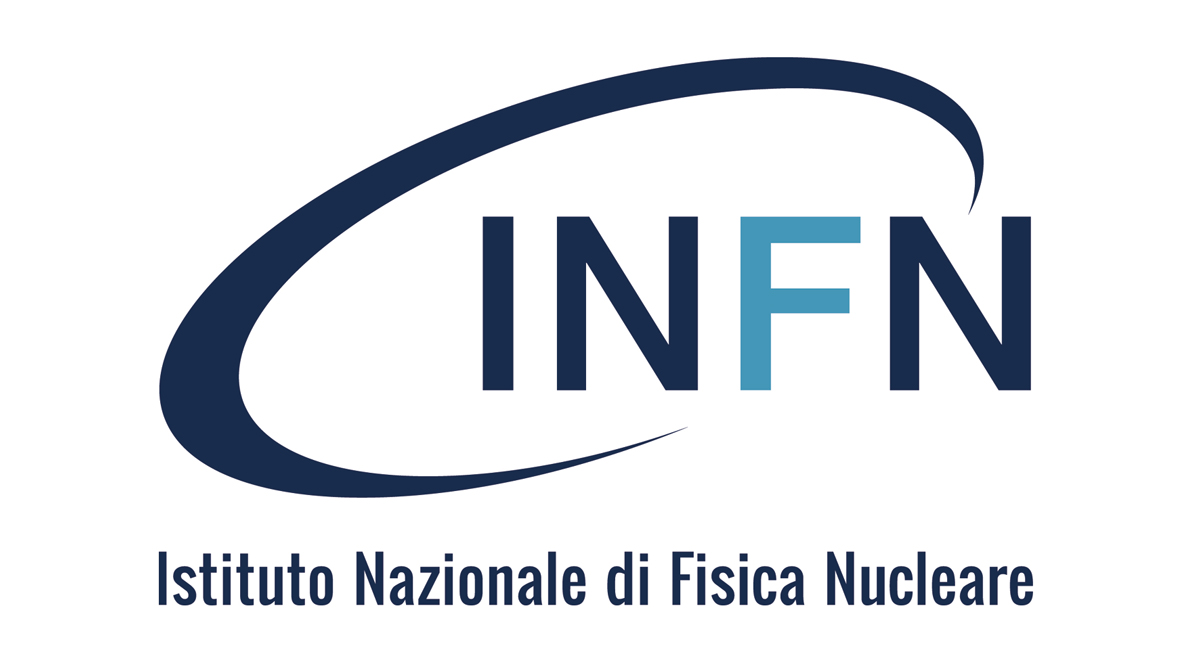 July 15, 2022
A Attili, E Scifoni, F Tommasino, M Battestini et al.
WP1 - “data-driven” DMF / FMF - Systematic exp. Data collection
‹#›
Example of FMF modeling from NTCP data
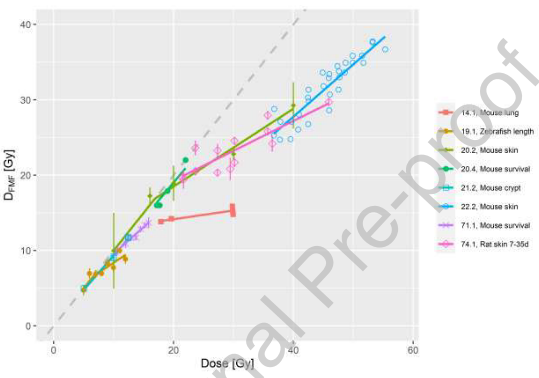 Böhlen, T. T., Germond, J., Bourhis, J., Vozenin, M., Ozsahin, E. M., Bochud, F., Bailat, C., & Moeckli, R. (2022). Normal tissue sparing by FLASH as a function of single fraction dose : A quantitative analysis. International Journal of Radiation Oncology, Biology, Physics.
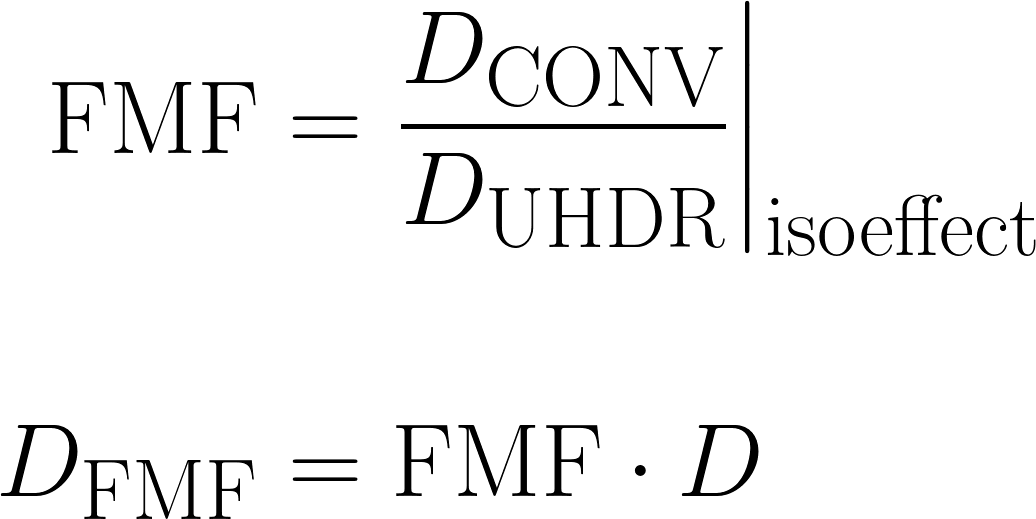 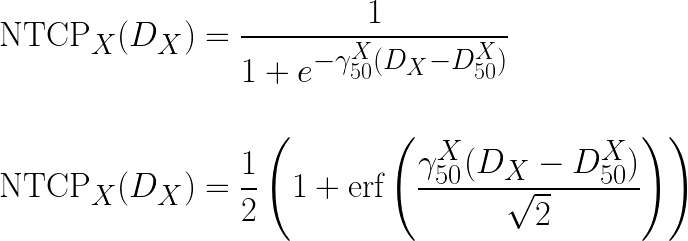 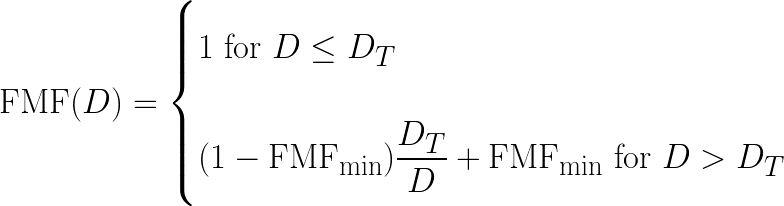 ‹#›
[Speaker Notes: \begin{align*}
\text{NTCP}_X(D_X) &= \frac{1}{1+e^{-\gamma_{50}^X(D_X-D_{50}^X)}}\\
\\
\text{NTCP}_X(D_X) &= \frac{1}{2}\left(1 + \text{erf}\left(\frac{\gamma_{50}^X(D_X-D_{50}^X)}{\sqrt{2}}\right) \right)
\end{align}]
Flash effect evaluation in TPS: Labarbe et al (2020) approach to NTCP
Radical recombination in uHDR shortens the lifetime and limits the radiolytic yield of ROO⋅ and could protect normoxic tissues against the deleterious effects of radiation.
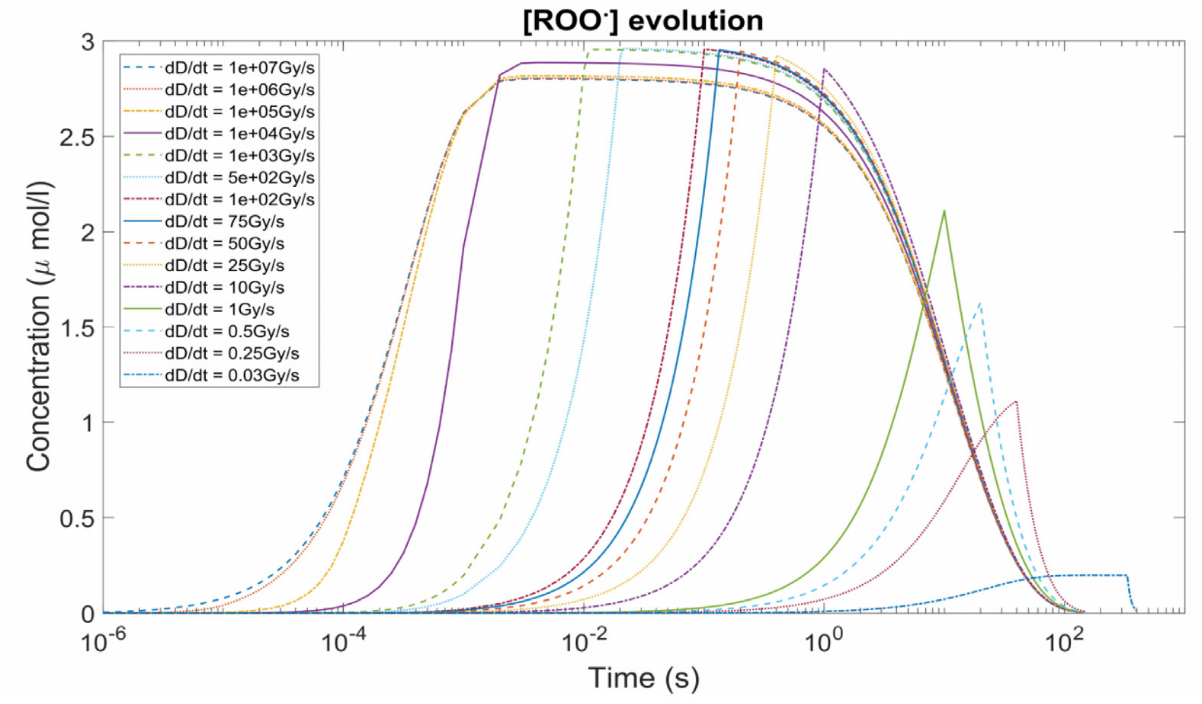 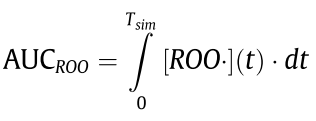 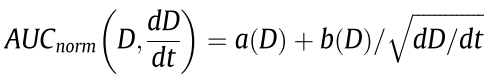 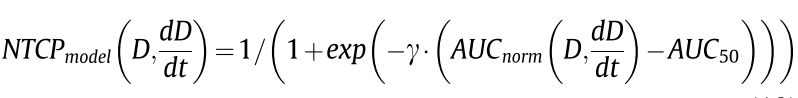 ‹#›
[Speaker Notes: \begin{align*}
\text{NTCP}_X(D_X) &= \frac{1}{1+e^{-\gamma_{50}^X(D_X-D_{50}^X)}}\\
\\
\text{NTCP}_X(D_X) &= \frac{1}{2}\left(1 + \text{erf}\left(\frac{\gamma_{50}^X(D_X-D_{50}^X)}{\sqrt{2}}\right) \right)
\end{align}]
Step 1 : Voxel-based evaluation of dose rate: dD(t)/dt
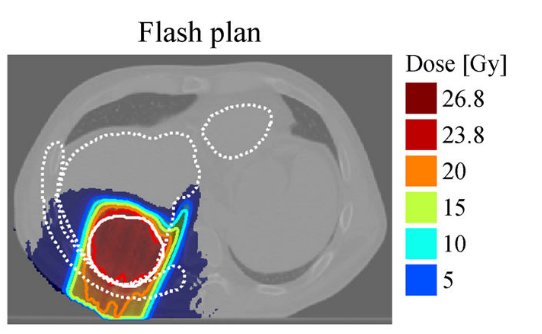 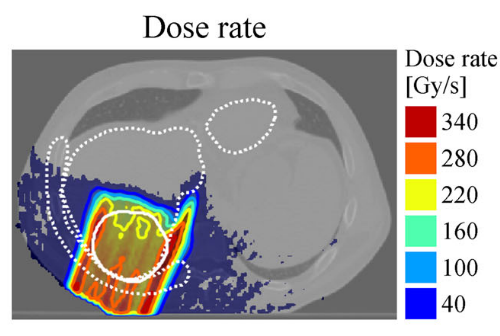 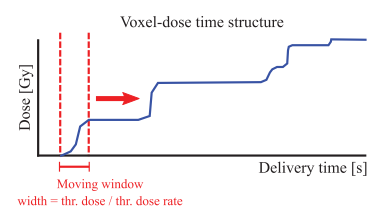 Plots from Marco Swartz et al (2022)
‹#›
[Speaker Notes: \begin{align*}
\text{NTCP}_X(D_X) &= \frac{1}{1+e^{-\gamma_{50}^X(D_X-D_{50}^X)}}\\
\\
\text{NTCP}_X(D_X) &= \frac{1}{2}\left(1 + \text{erf}\left(\frac{\gamma_{50}^X(D_X-D_{50}^X)}{\sqrt{2}}\right) \right)
\end{align}]
Step 2 : Impl. of chemical reaction dynamics for arbitrary dD(t)/dt
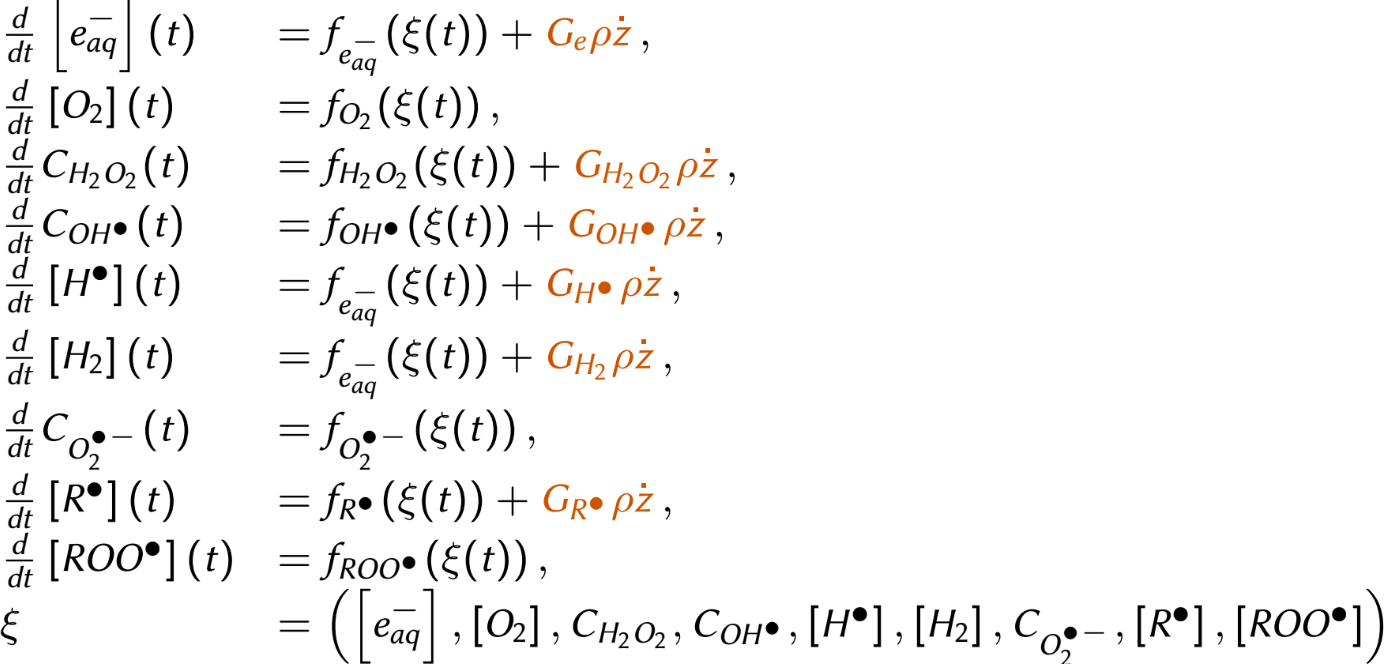 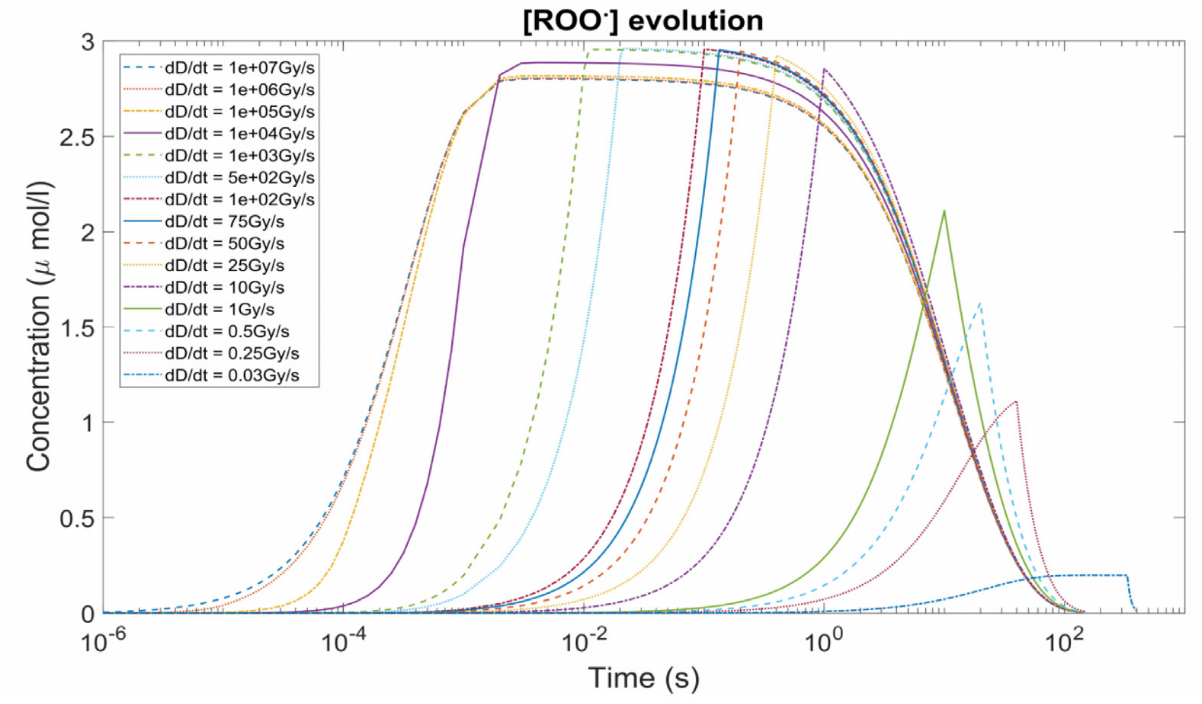 ‹#›
[Speaker Notes: \begin{align*}
\text{NTCP}_X(D_X) &= \frac{1}{1+e^{-\gamma_{50}^X(D_X-D_{50}^X)}}\\
\\
\text{NTCP}_X(D_X) &= \frac{1}{2}\left(1 + \text{erf}\left(\frac{\gamma_{50}^X(D_X-D_{50}^X)}{\sqrt{2}}\right) \right)
\end{align}]
Volume effects in Flash (?)
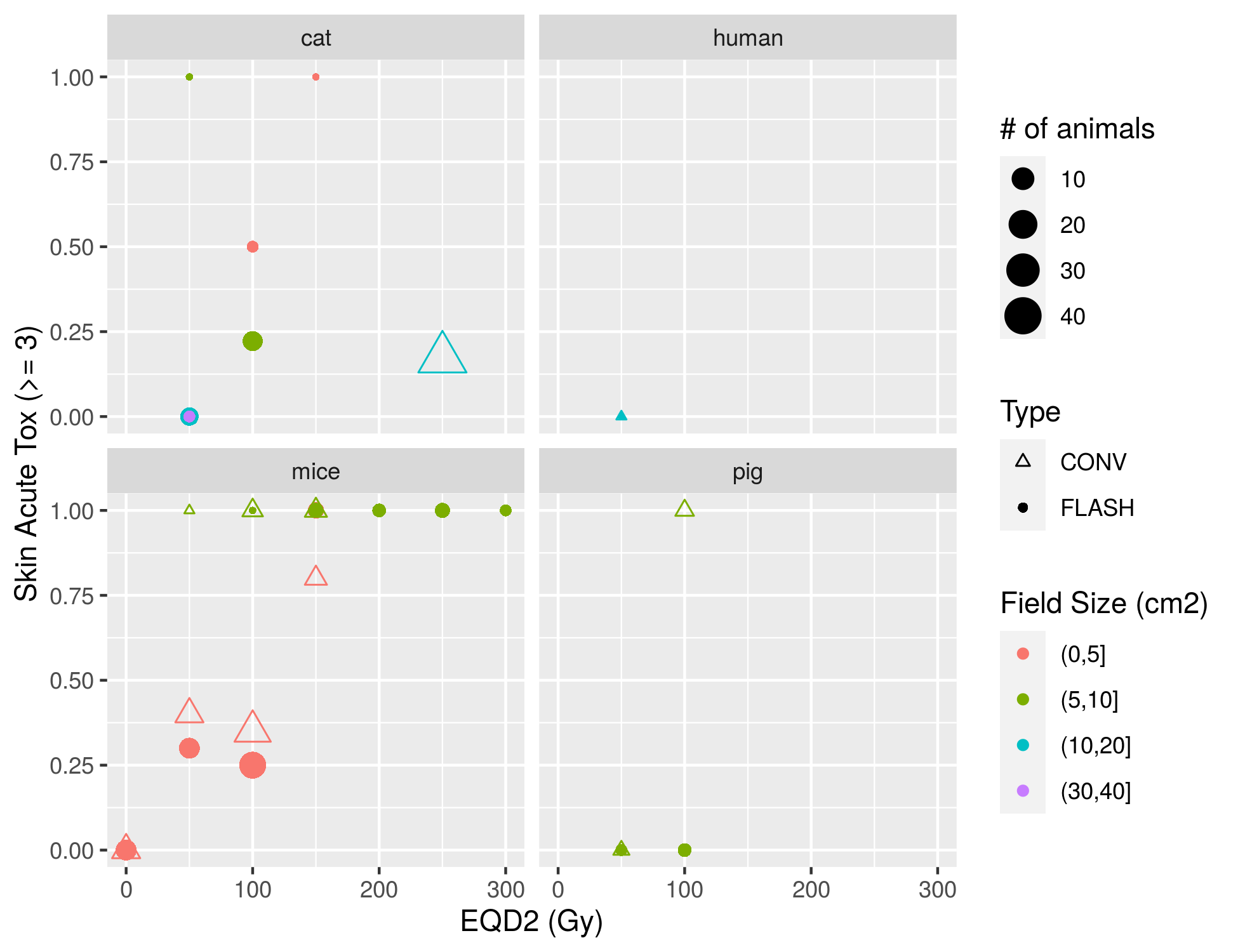 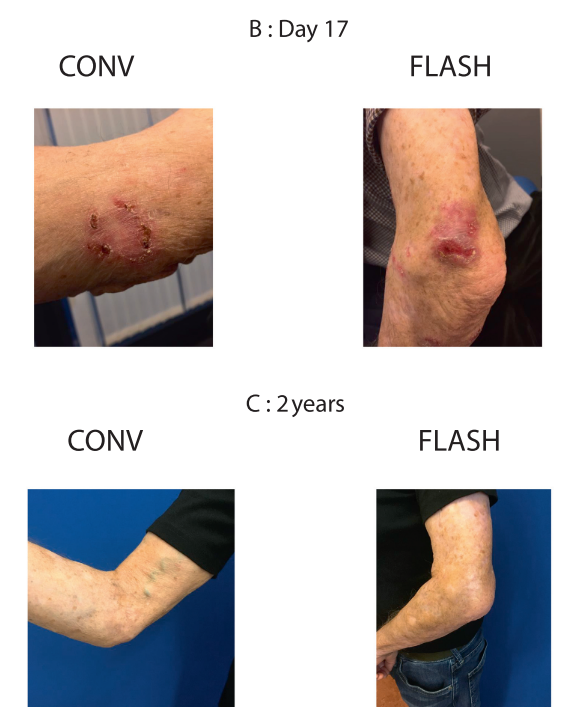 Gaide et al. (2022). Radiotherapy and Oncology, 174, 87–91.
‹#›
[Speaker Notes: \begin{align*}
\text{NTCP}_X(D_X) &= \frac{1}{1+e^{-\gamma_{50}^X(D_X-D_{50}^X)}}\\
\\
\text{NTCP}_X(D_X) &= \frac{1}{2}\left(1 + \text{erf}\left(\frac{\gamma_{50}^X(D_X-D_{50}^X)}{\sqrt{2}}\right) \right)
\end{align}]
Step 3 : Evaluation of EUD(D, dD/dt) and NTCP (?)
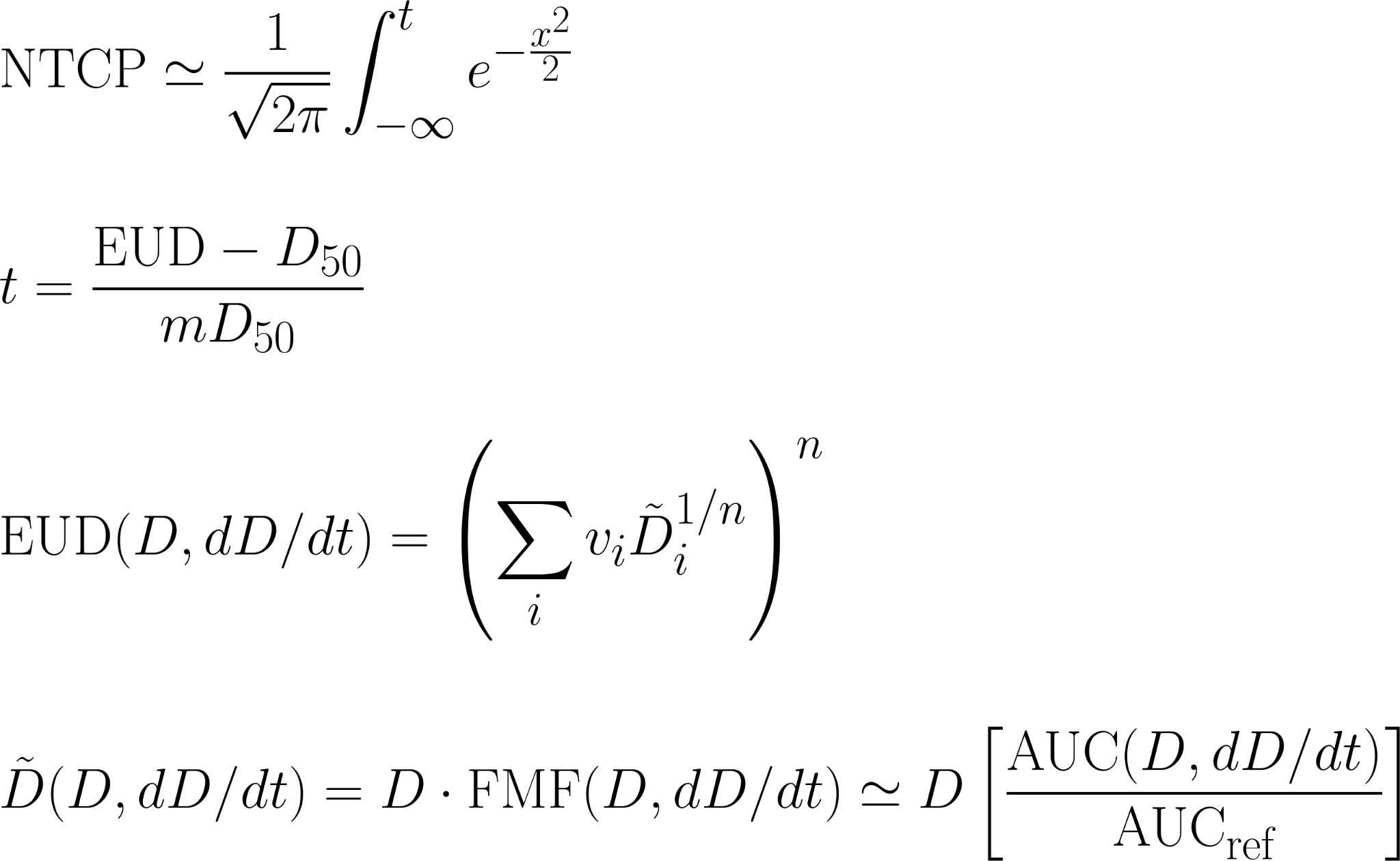 Volume effect parameter
‹#›
[Speaker Notes: \begin{align*}
\text{NTCP}_X(D_X) &= \frac{1}{1+e^{-\gamma_{50}^X(D_X-D_{50}^X)}}\\
\\
\text{NTCP}_X(D_X) &= \frac{1}{2}\left(1 + \text{erf}\left(\frac{\gamma_{50}^X(D_X-D_{50}^X)}{\sqrt{2}}\right) \right)
\end{align}]